Проект на тему:
Первая младшая группа.
«Краски осени»
Воспитатель: Симонова Е. А.
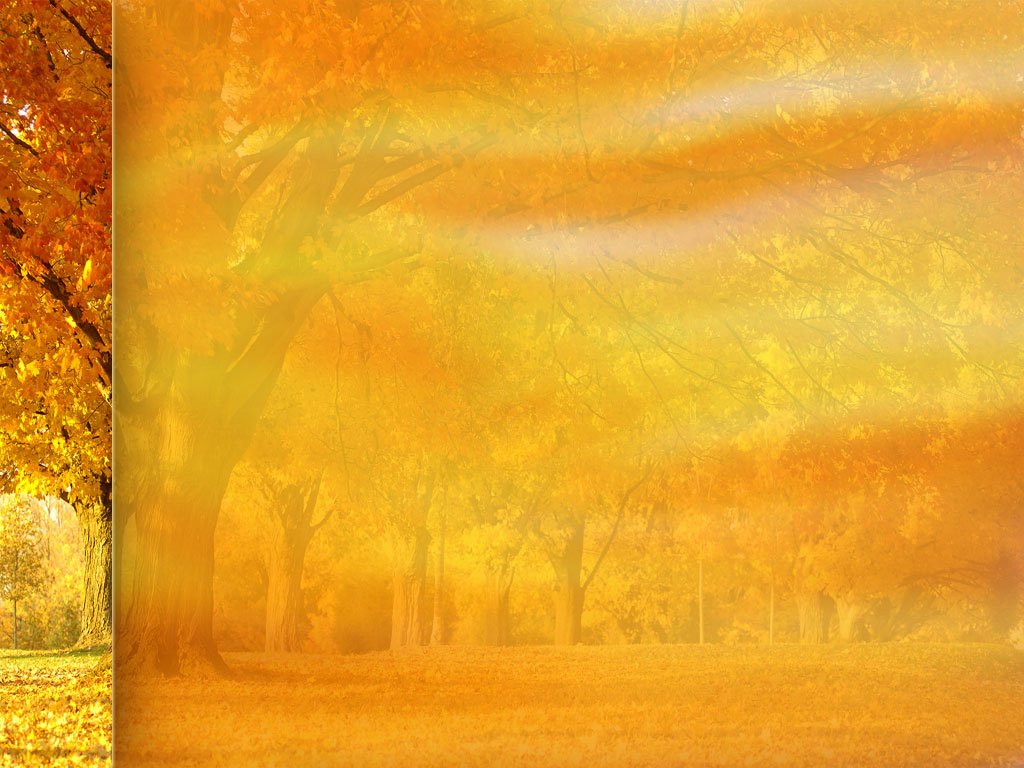 Вид проекта:
Групповой
 Познавательно-творческий
 Игровой
Направленность: развитие познавательных и творческих способностей участников проекта.
Продолжительность: с 01.09.2018 по 21.11.2018 года.
Участники: педагог, дети группы, родители.
Чудо-осень, ты красива очень,только, все же, грустная пора…
Актуальность:
В условиях образовательного процесса расширить и укрепить связь с природой, развивать взаимодействие и бережное отношение к живой и неживой природе, отражать свои впечатления в художественно эстетической деятельности; продолжать совершенствовать взаимосвязь участников проекта.
Цель: сформировать у детей представление о природных явлениях и объектах окружающего мира посредством художественно-эстетической деятельности. Проект направлен на решение вопросов художественно-эстетического развития детей в соответствии с примерной основной общеобразовательной программой «Мир открытий». Содержание расширено за счёт включение задач педагогического просвещения родителей, вовлечение родителей в образовательный процесс, повышение роли семьи в современном обществе, конкретизация задач по художественно-эстетическому развитию детей.
Задачи:
Расширять знания детей об осени, её признаках и явлениях; расширить представление о многообразии и пользе овощей и фруктов;
Формировать представления о безопасном поведении в природе.
Передавать в рисовании и лепке красоту окружающей природы;
Расширять знания об окружающем мире;
Развивать движения в ходе обучения разнообразным формам двигательной деятельности.
Основные направления работы с детьми:
Совместная деятельность взрослого и ребенка
Самостоятельная деятельность детей
Театрализованная деятельность
Художественное творчество
Чтение художественной литературы
Рассматривание, наблюдение
Игры
Непосредственно-образовательная деятельность.
Для реализации проекта на группе были разработаны этапы проекта :
1 этап - создание условий работы по теме проекта (подготовительный)
2 этап – организация работы по проекту (практический)
3 этап – подведение итогов (заключительный).
Схема реализации проекта в ДОУ
Как мы осень узнаем…
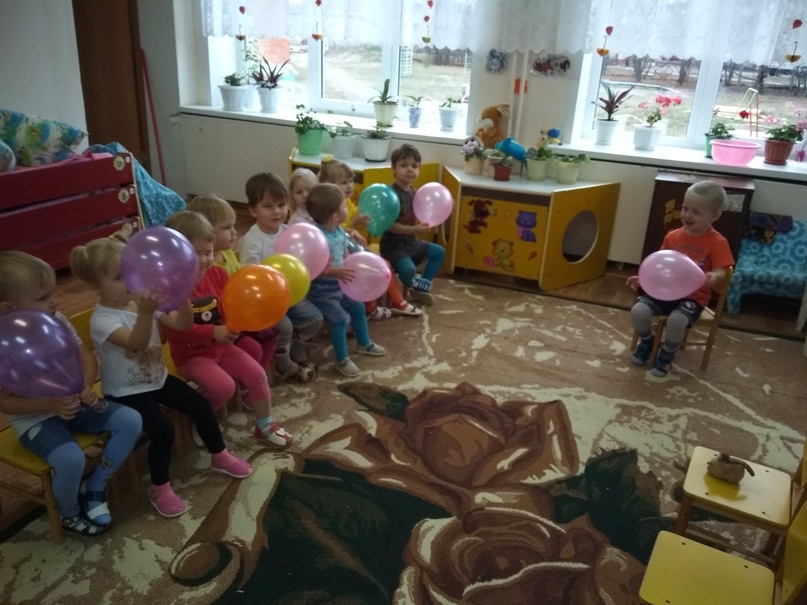 Социально-коммуникативное развитие
Дидактические игры:
Дид.упр «Ветерок». 
Игра «Солнце или дождик?» 
Дид.игра «Научим зайку правильно говорить» 
Дид.игра «Кто как кричит?» 
Дид.игра «Кто в домике живет?» 
Дид.игра «Узнай по голосу»
Дид.игра «Медвежата мед едят» 
Игра «Громко — тихо»
Листопад, листопад…
Игры на сенсорное развитие
Игра "Большая и маленькая куклы" 
Игра "Соберём башенку".
Игра "Подбери по цвету"
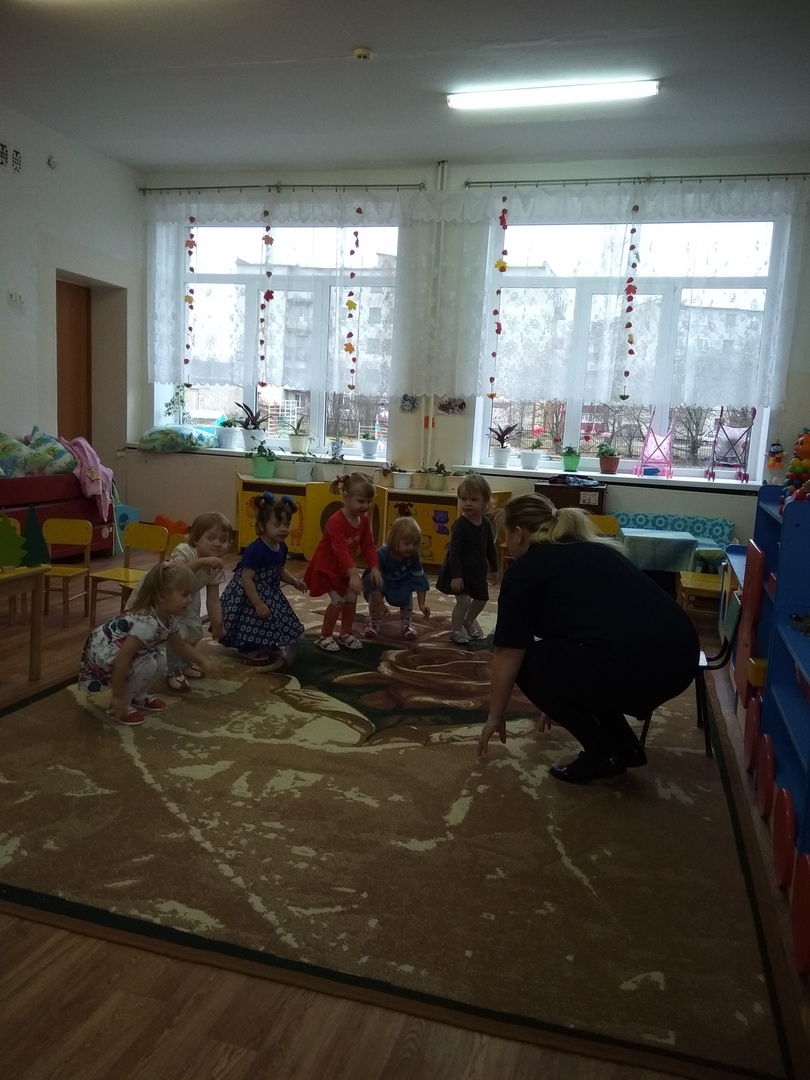 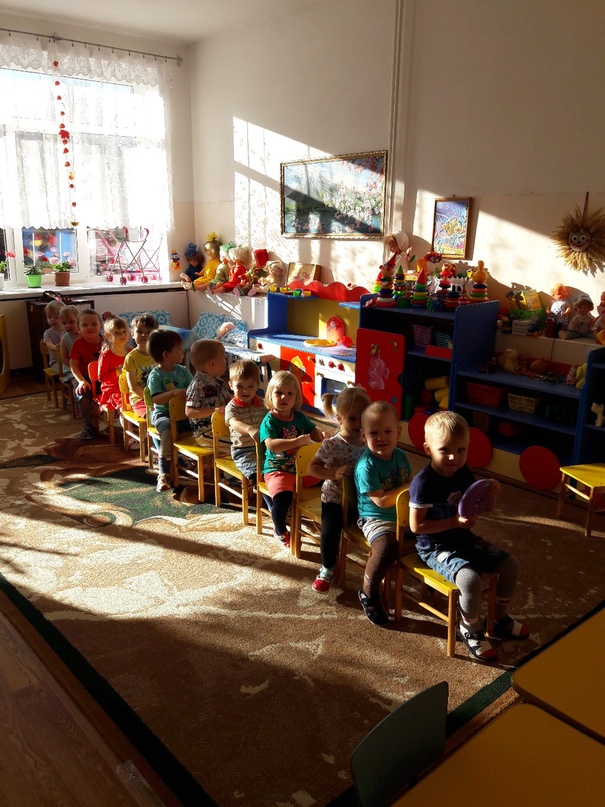 Подвижные игры:
Листопад 
Лохматый пес 
Птички и дождик 
Поедем в лес
У медведя во бору
Раздувайся, мой шар!
Выставка семейных поделок  «Дары осени 2018!»
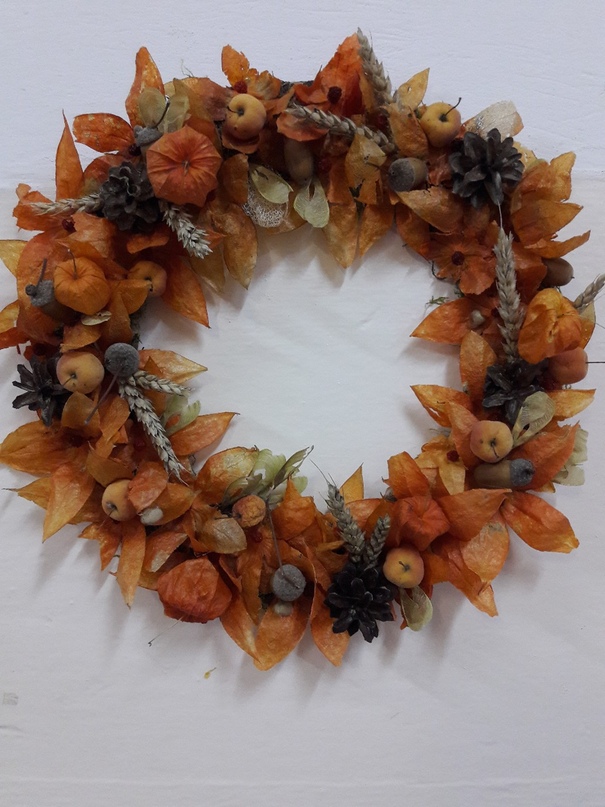 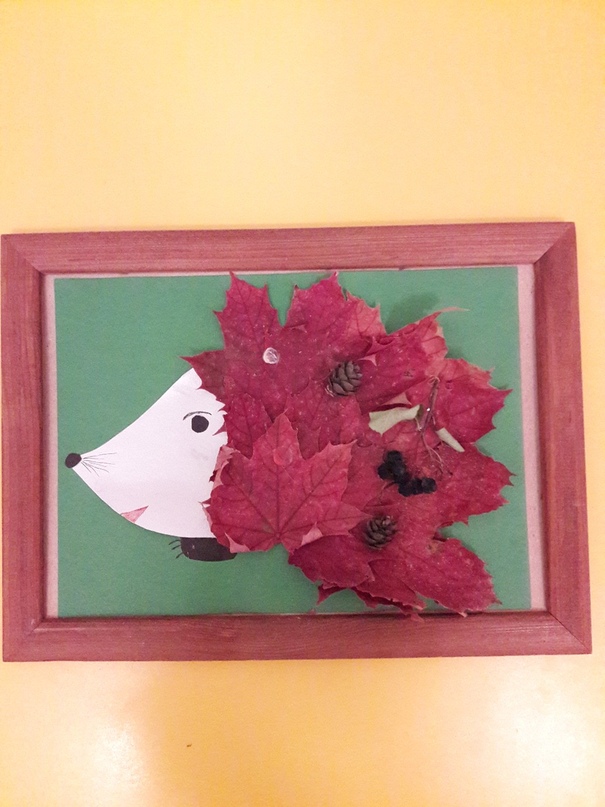 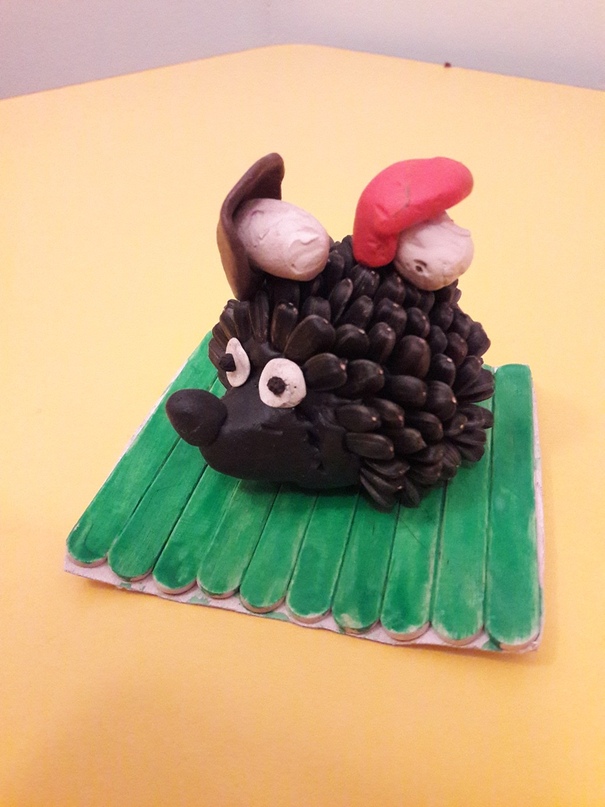 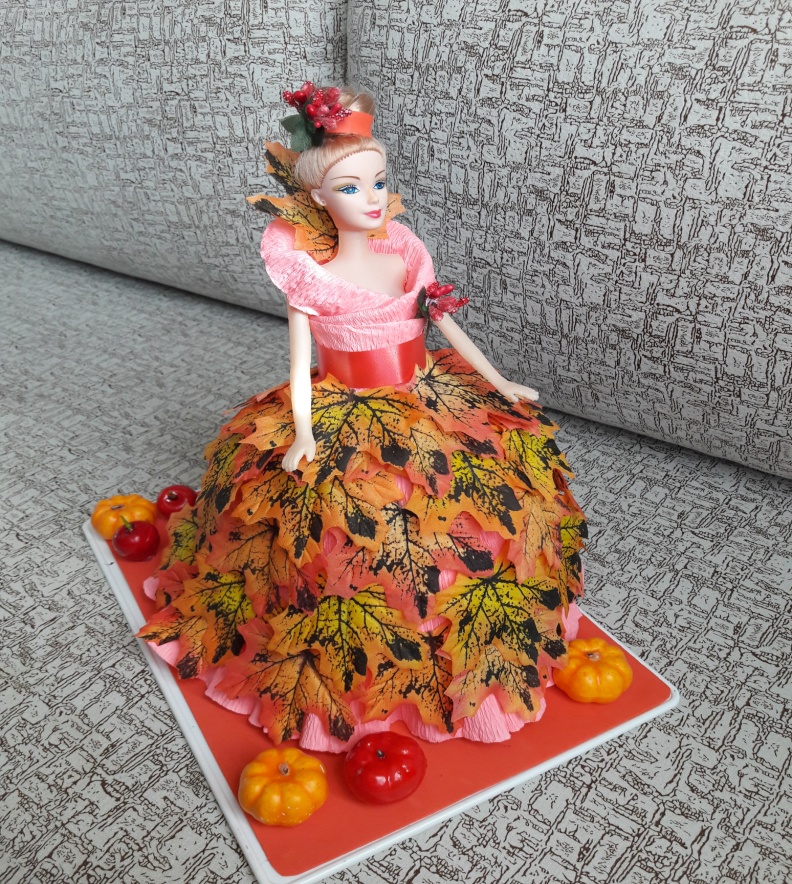 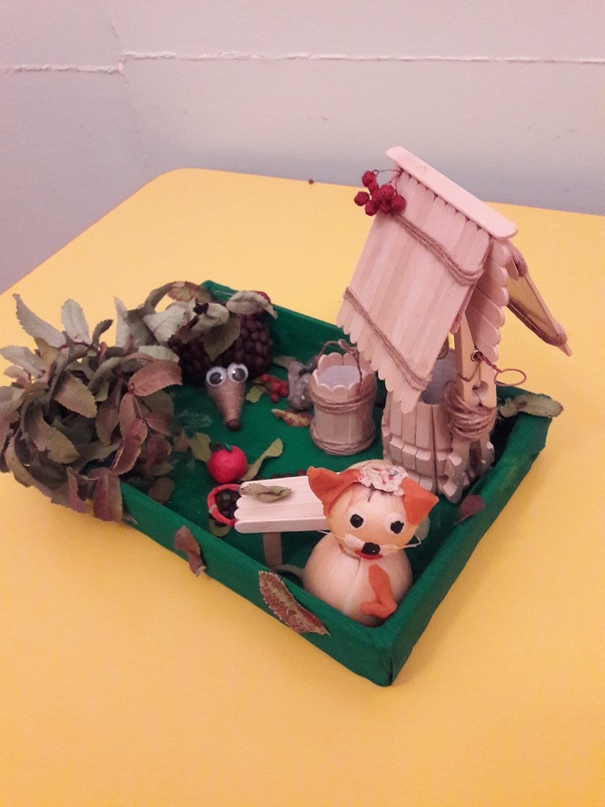 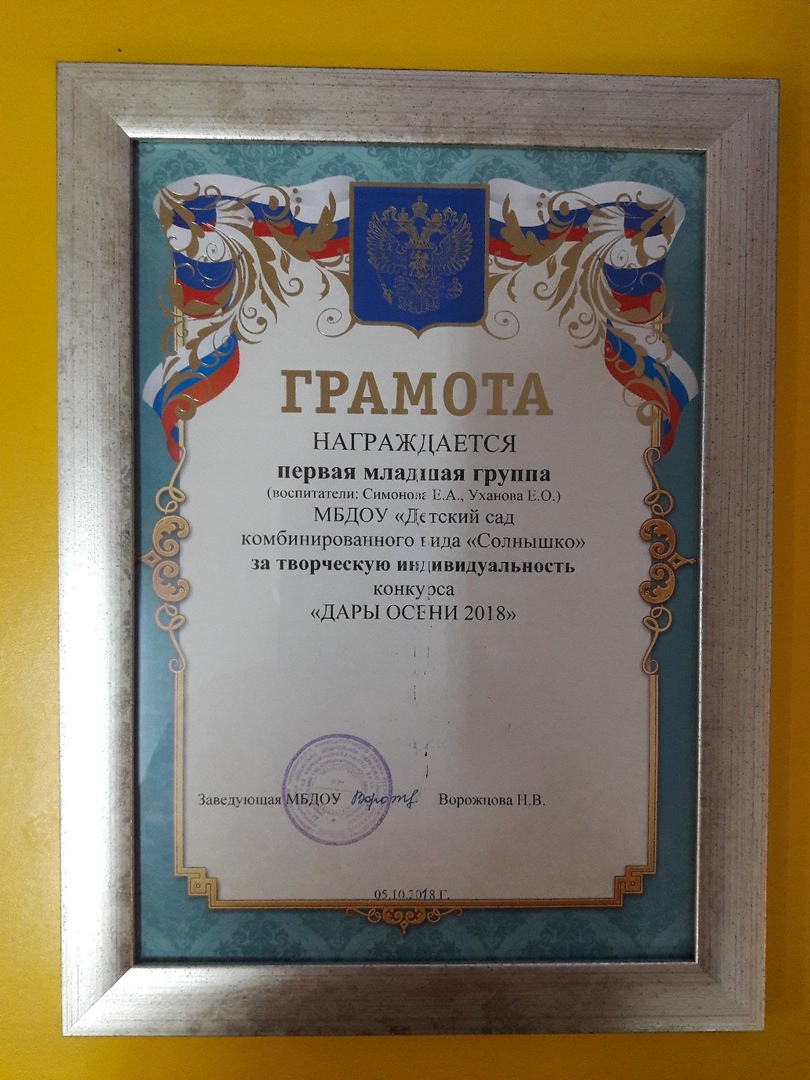 Взаимодействие с родителями. Изготовление стенгазеты « Что за чудо, эта осень! ».
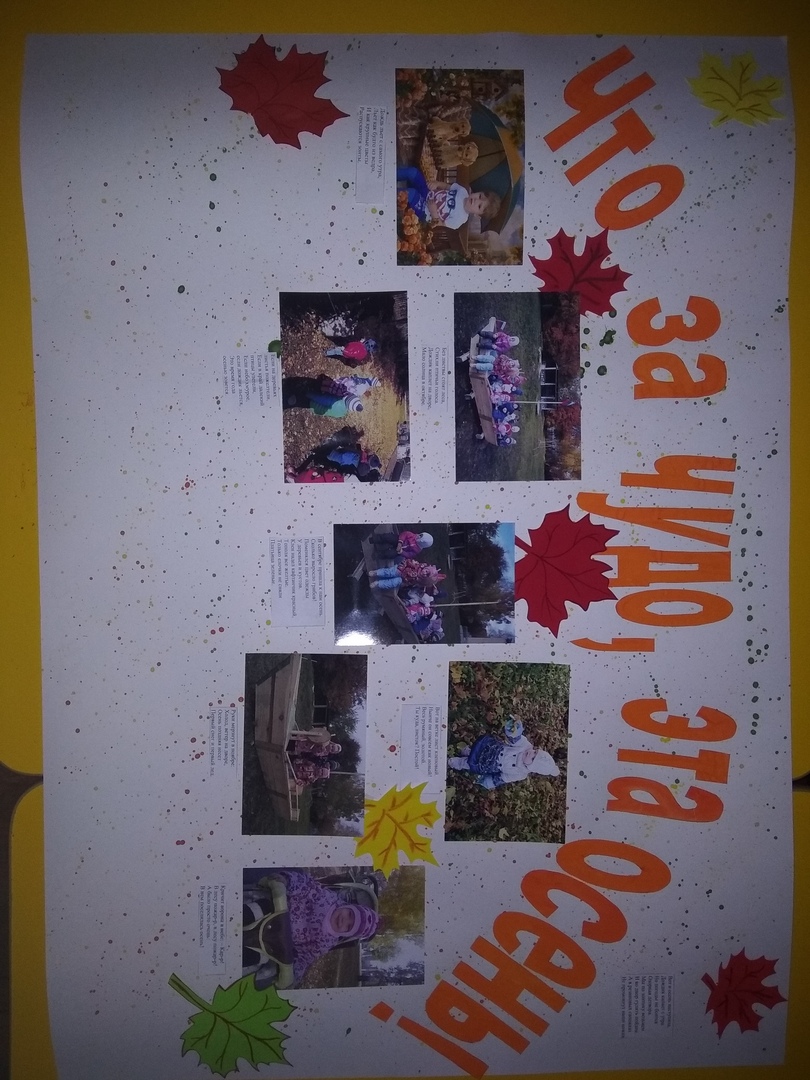 Познание «Урожай с грядки»
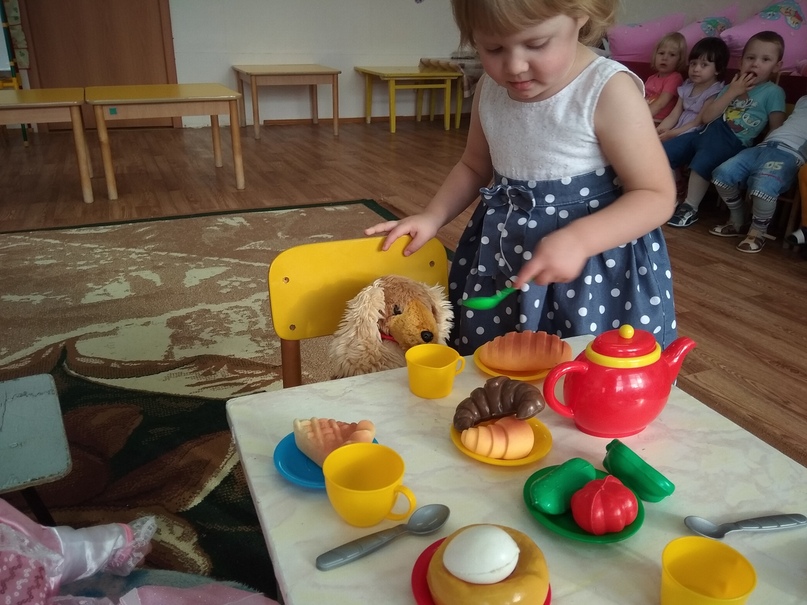 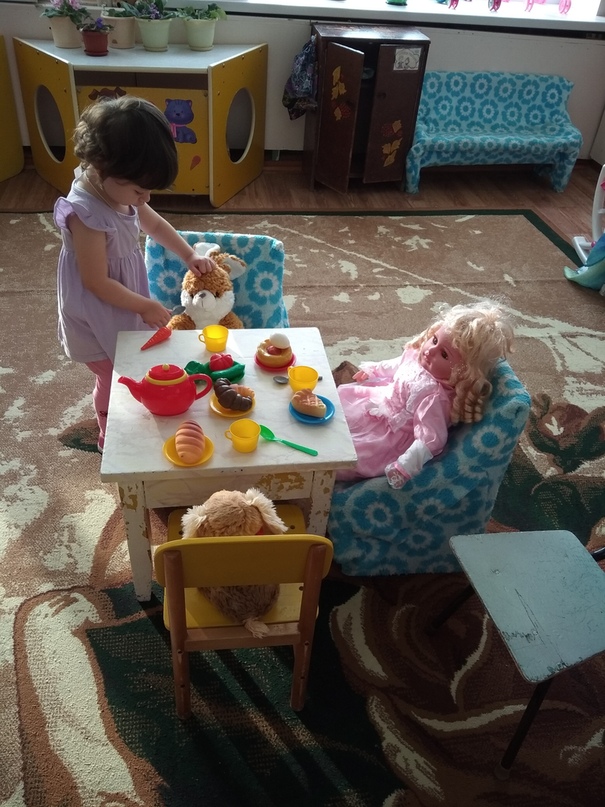 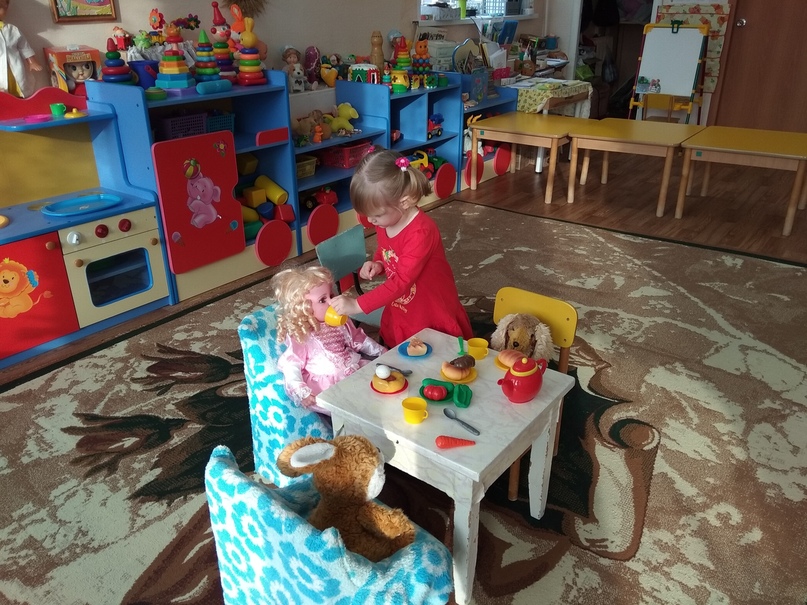 Лепка «Горошки для Петушка»
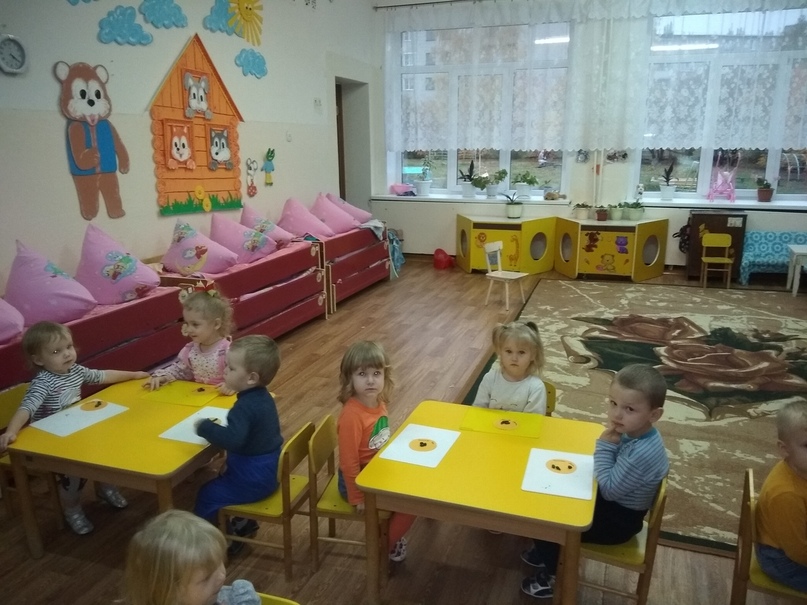 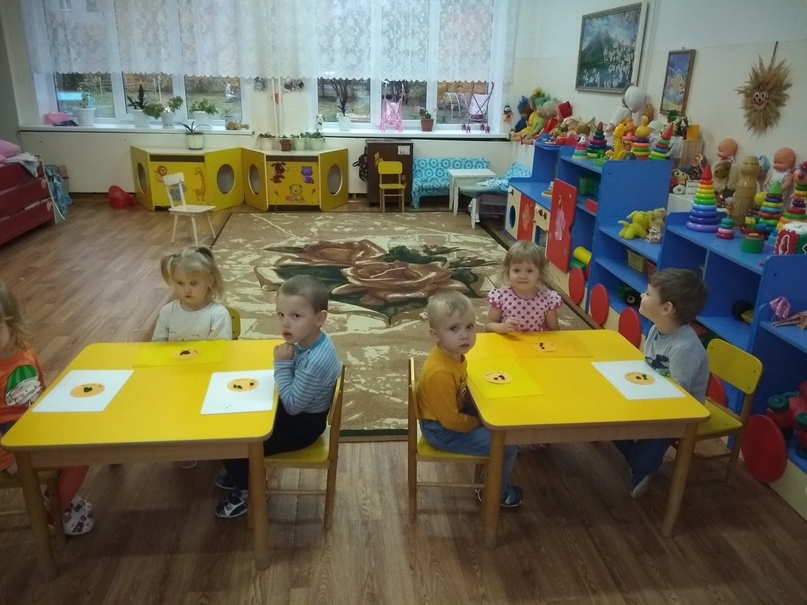 Беседы по картинам
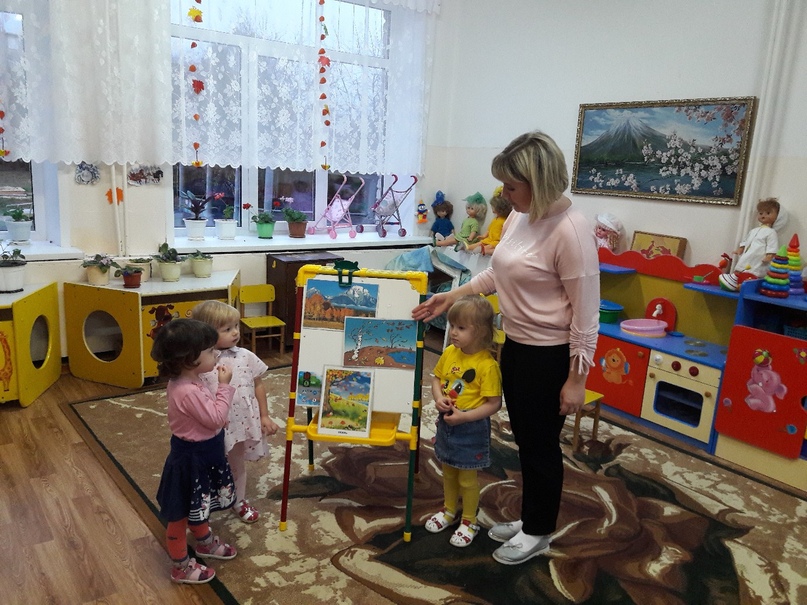 Памятка для родителей.Оформление родительского уголка.
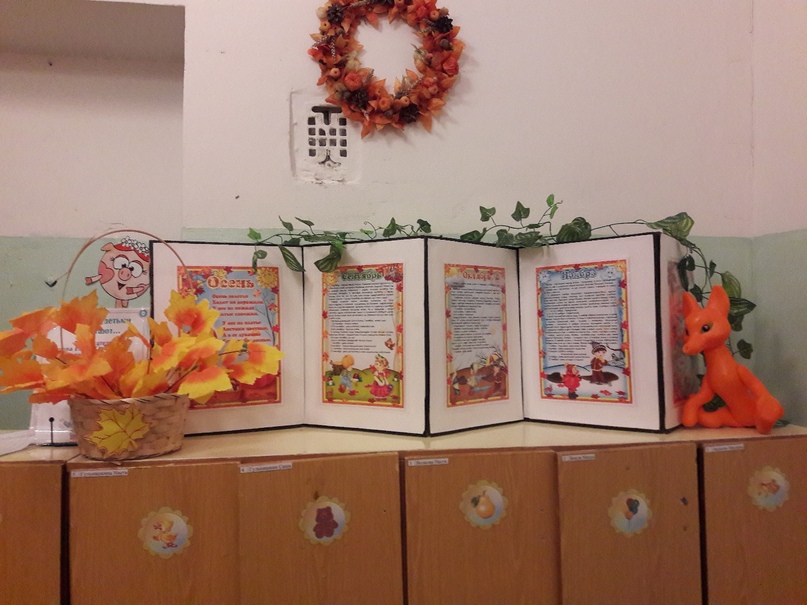 Рисование«Осеннее дерево»
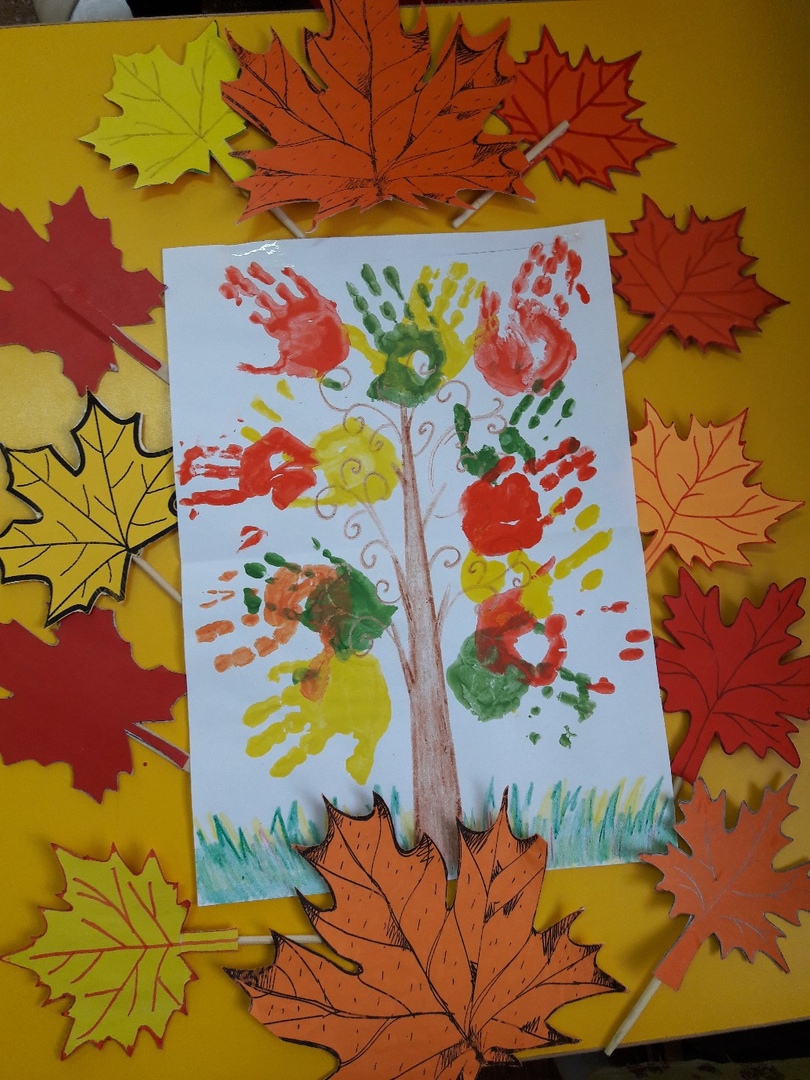 НОД "Прогулка в осеннем лесу"
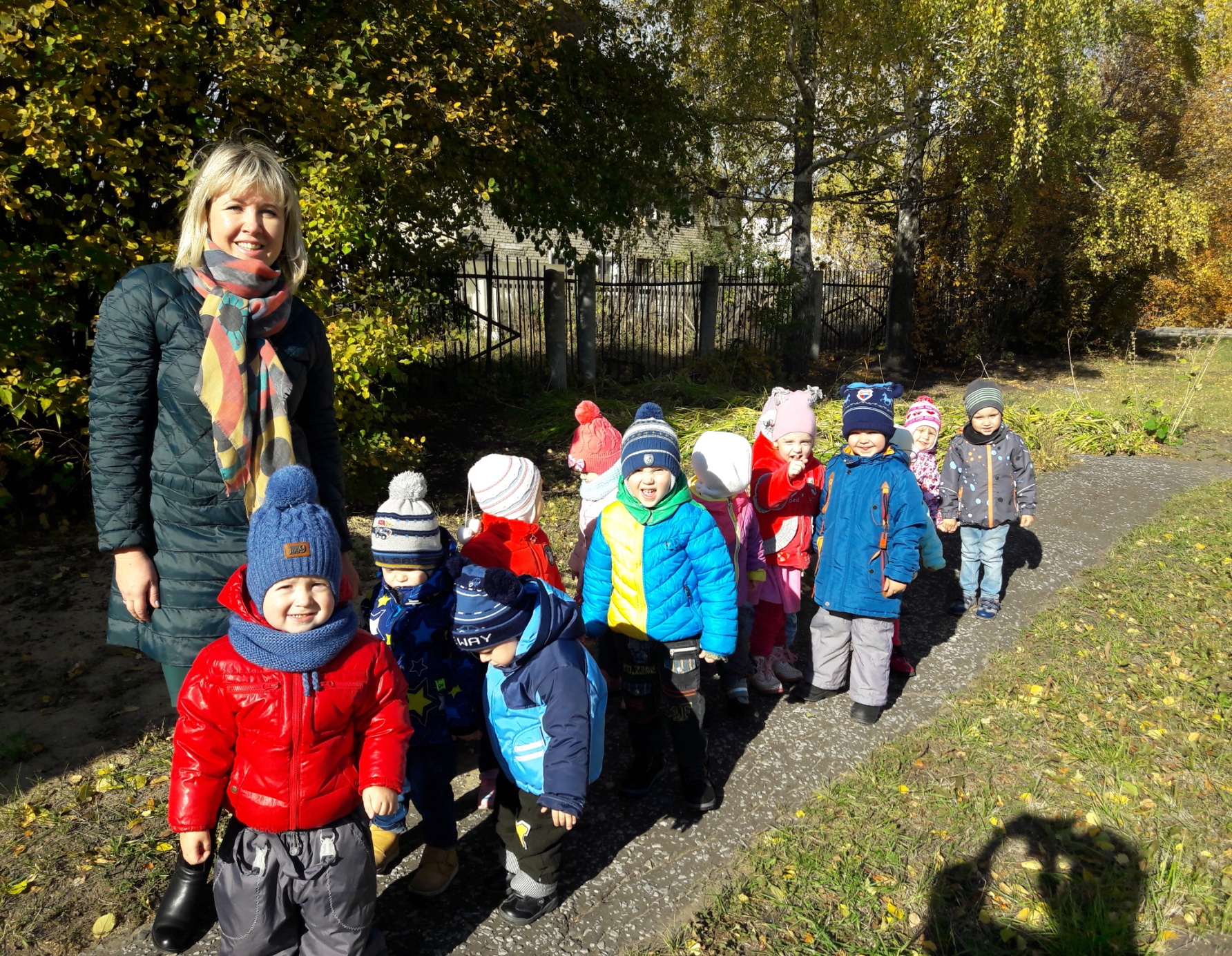 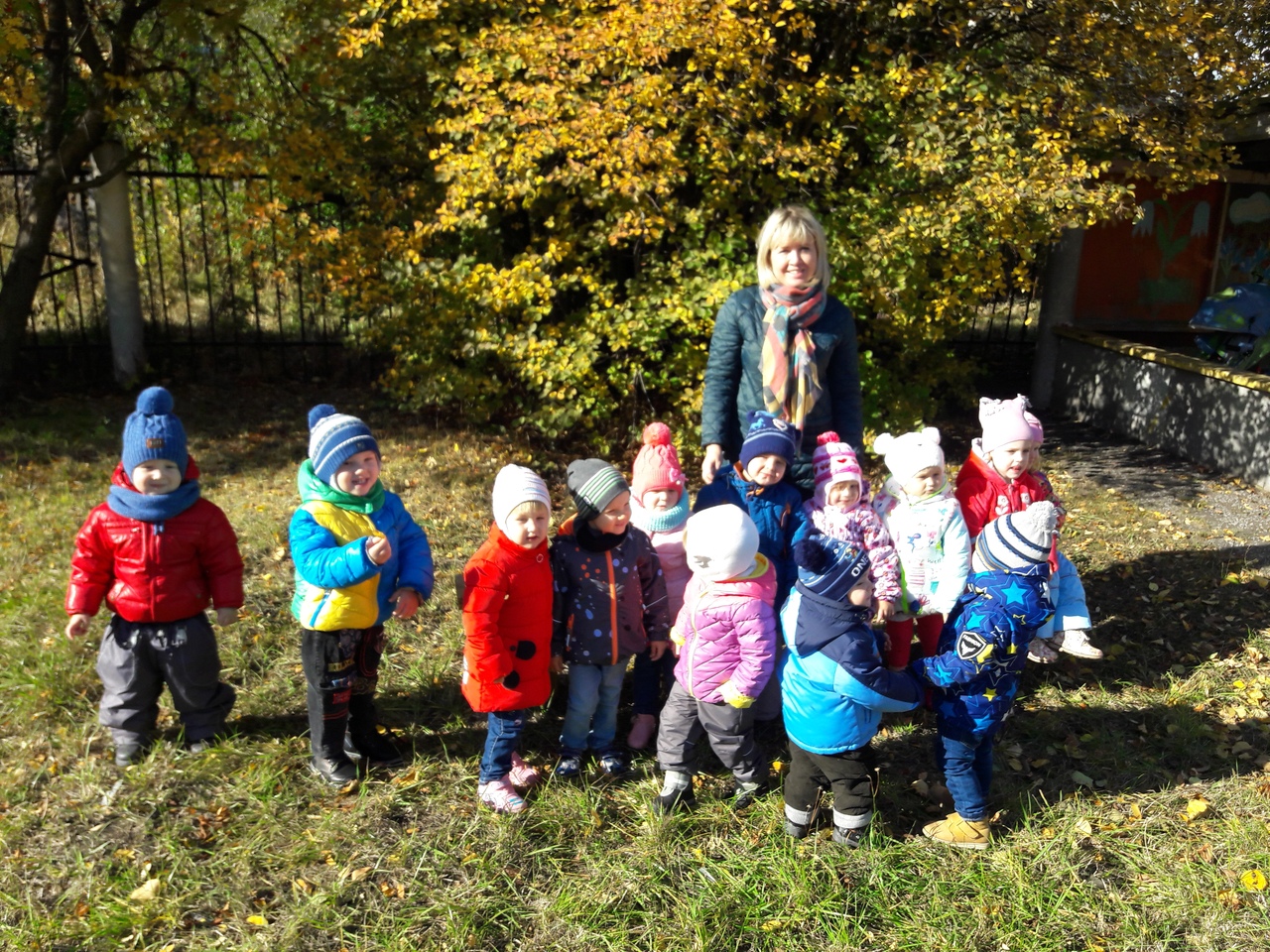 Познавательное развитие детей «Дикие и домашние животные».
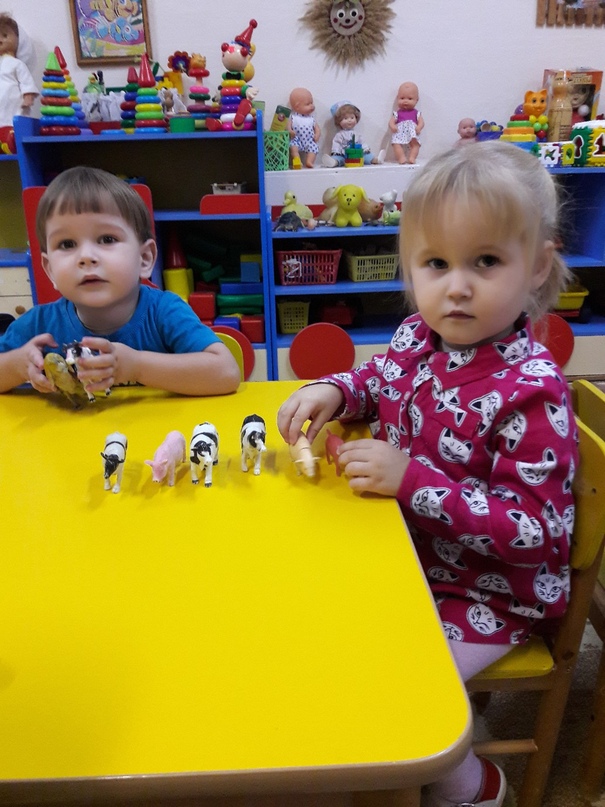 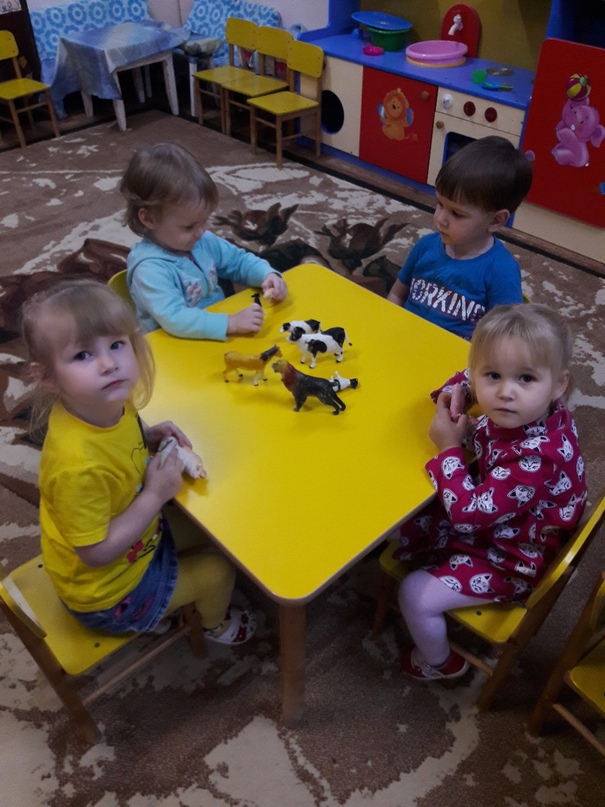 Конкурс осенних шляп «Волшебница-осень!»
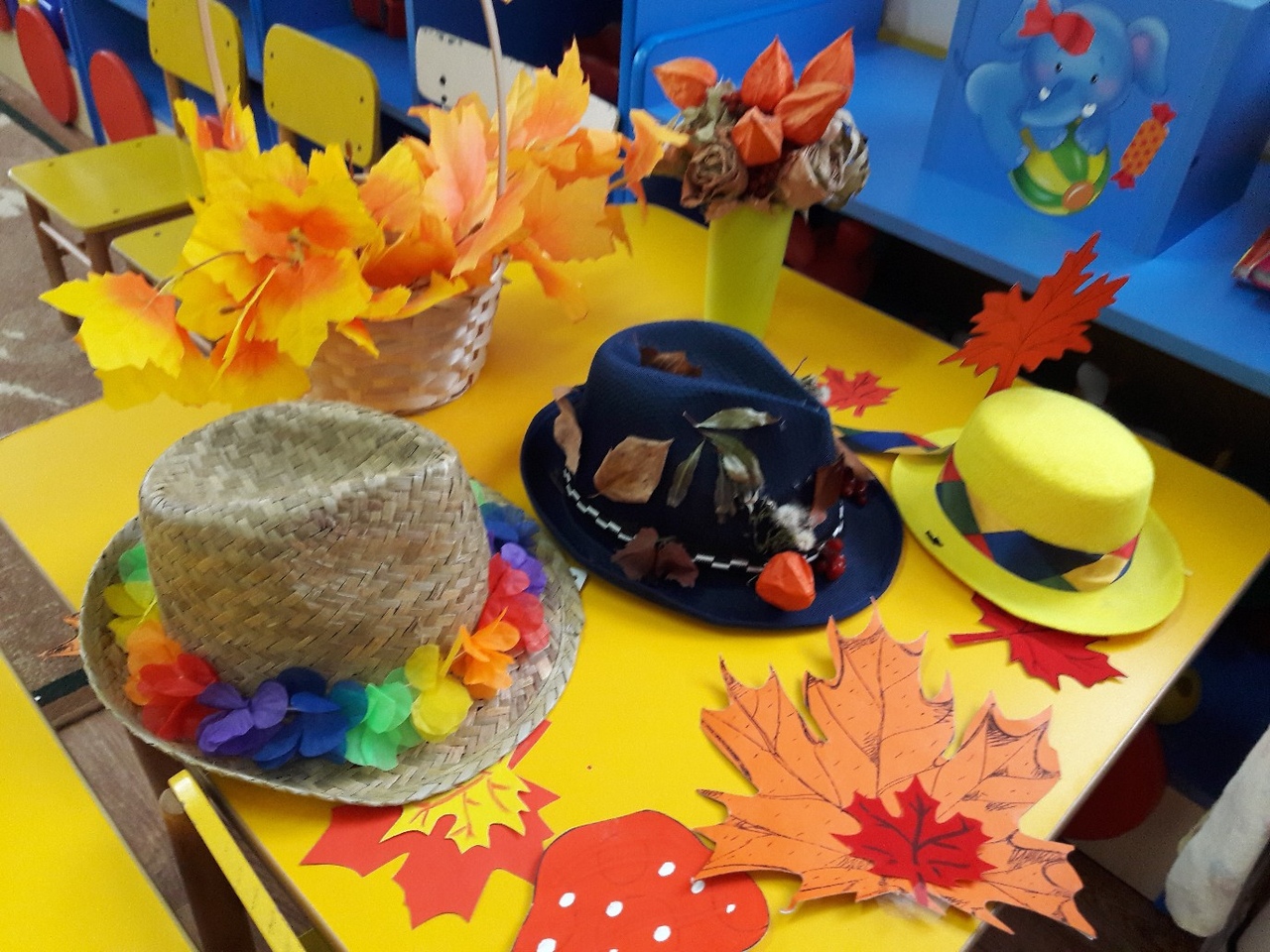 Инсценировка сказок: «Репка»
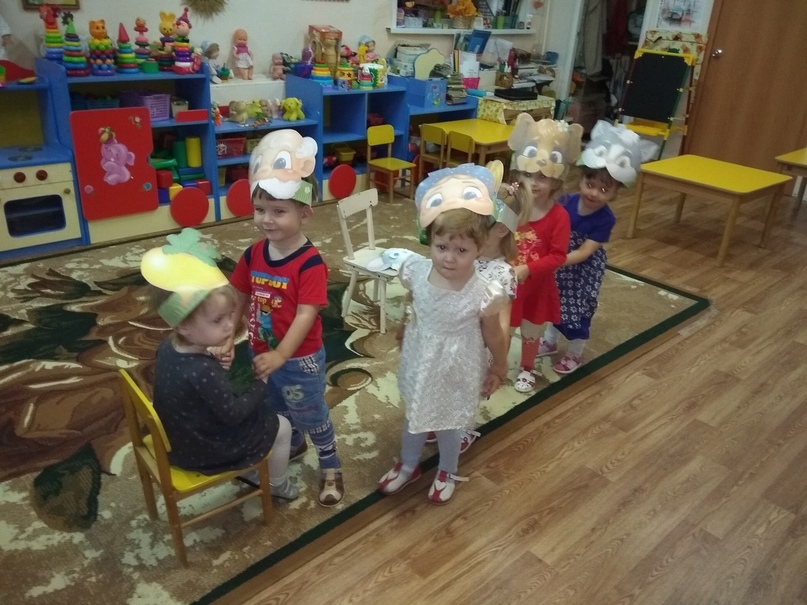 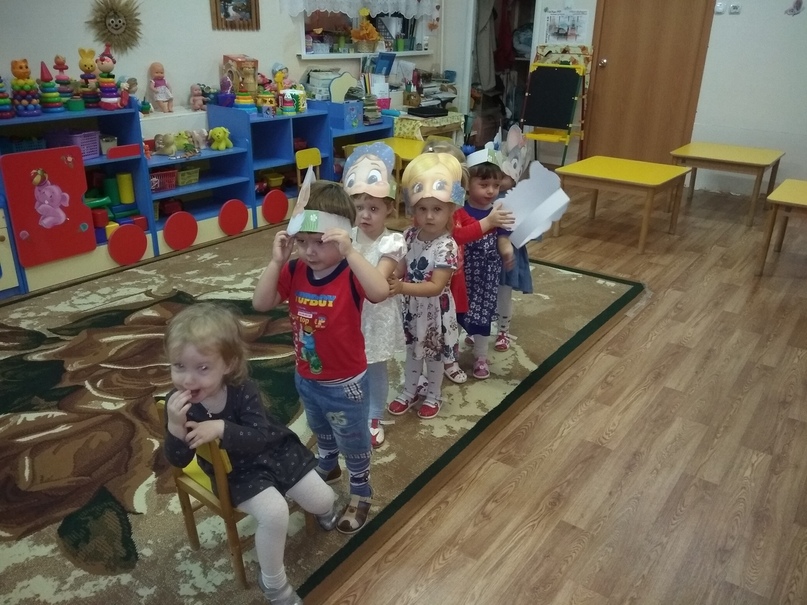 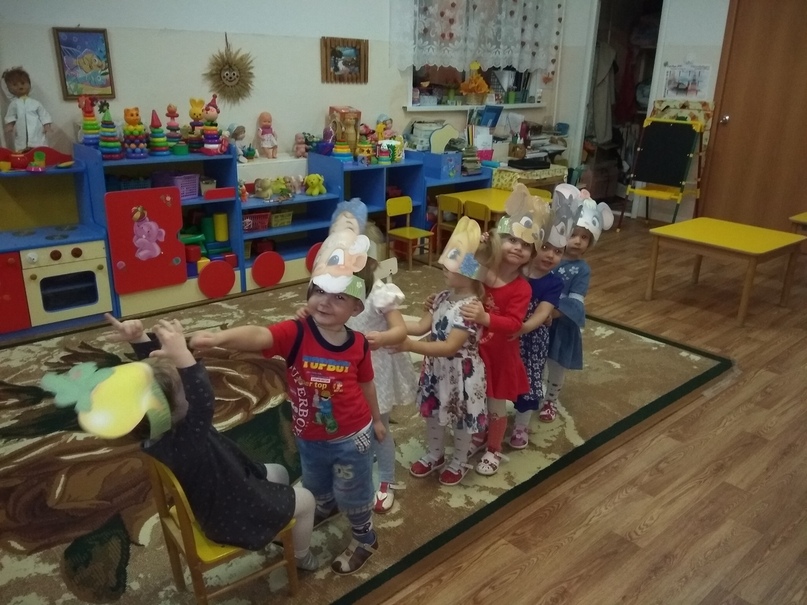 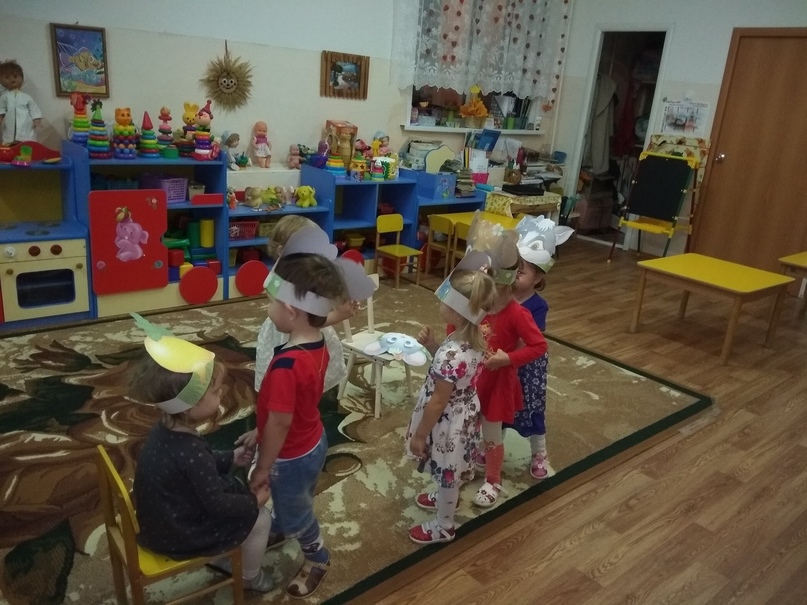 Наблюдение на участке за сезонными изменениями осенью. Уборка листьев на участке. (Приобщение к труду взрослых)
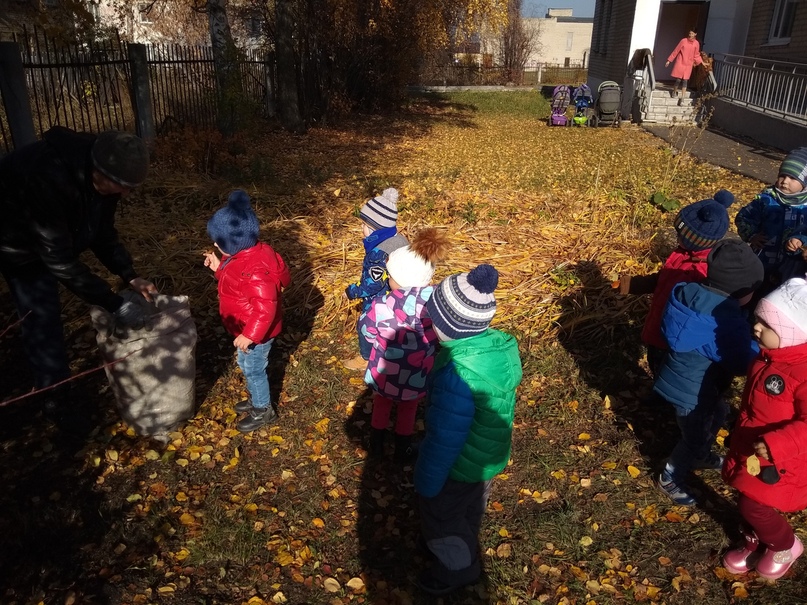 Осенние стихи
Октябрь 
Вот на ветке лист кленовый.
Нынче он совсем как новый!
Весь румяный, золотой.
Ты куда, листок? Постой!
(В. Берестов)
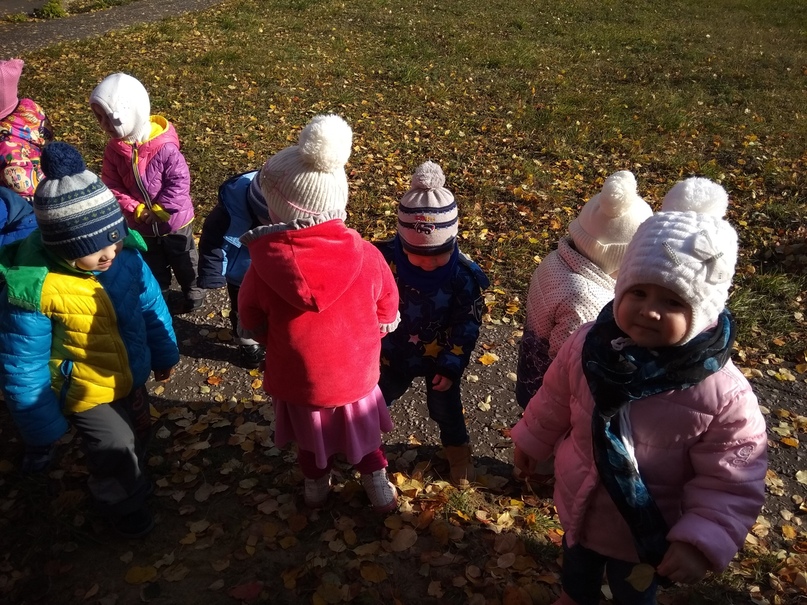 Листопад 
Вьётся в воздухе листва,
В жёлтых листьях вся Москва.
У окошка мы сидим
И глядим наружу.
Шепчут листья: - Улетим! 
И ныряют в лужу.
(Ю. Коринец)
Дождик
Дождик, дождик, ты послушай: 
Не ходи босой по лужам. 
По дорогам бродит осень, 
Холода в котомке носит, 
Побелеешь – снегом станешь – 
До апреля не растаешь. 
(Т. Конева)
Спасибо за внимание!